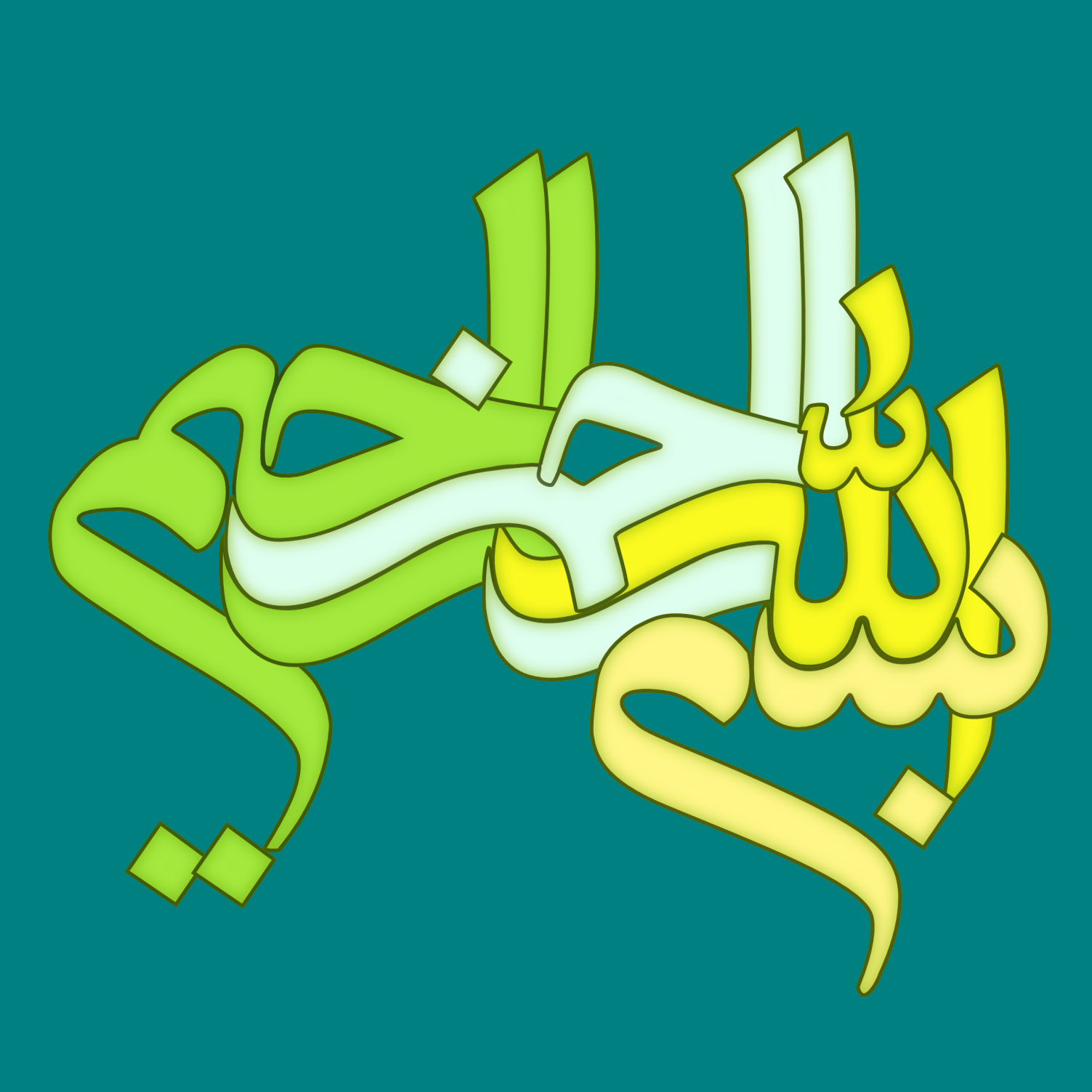 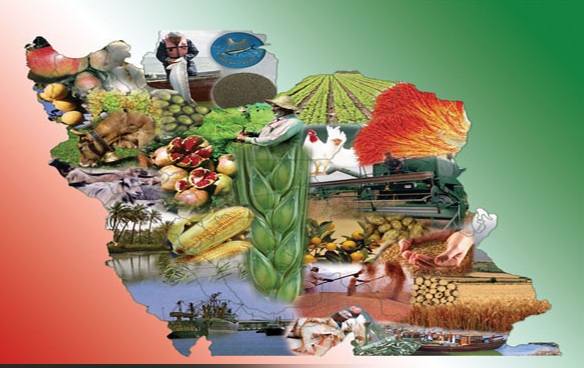 کشاورزی در ایران
محمد حماد نیروِِئی 
کلاس ششم دبستان شهدای هدایت پناه فومن  
معلم مربوطه : خانم علیزاده
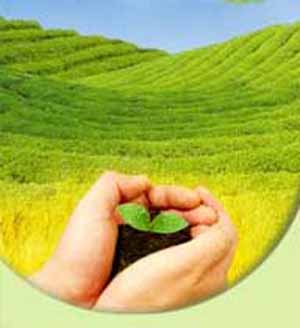 غذایی که می خوریم :
انسانها برای زندگی و ادامه حیات به انرژی نیاز دارند و این انرژی را از طریق غذایی که می خوریم به دست می آوریم . 
یکی از منابع مهم برای غذا ؛ محصولات کشاورزی هستند .
فرآیند کشاورزی شامل سه مرحله است :
کاشت :
 یعنی مرحله ای که دانه یا بذر یا نهال در خاک کاشته می شود .
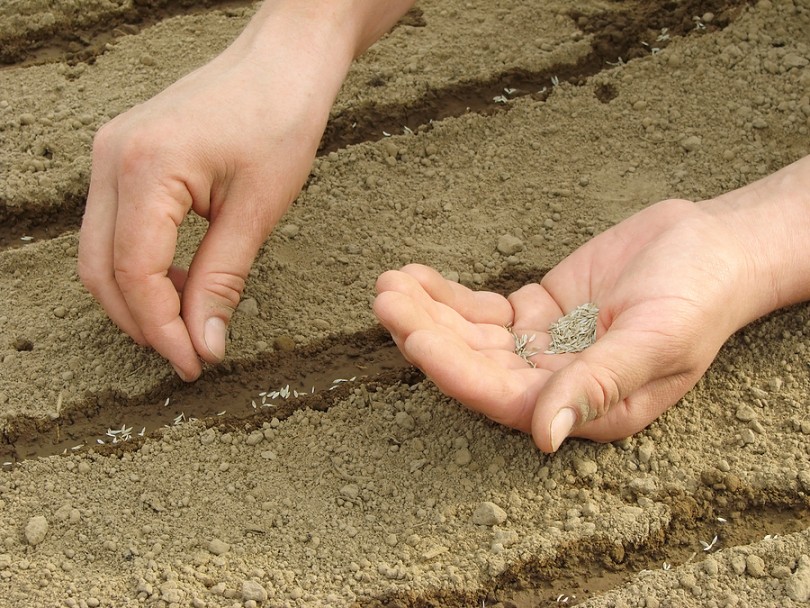 داشت : شامل مراحلی است که در طی آن کشاورز از محصول خود در مقابل آفات و آسیب ها مراقبت کرده و در صورت لزوم آبیاری مزرعه را انجام می دهد .
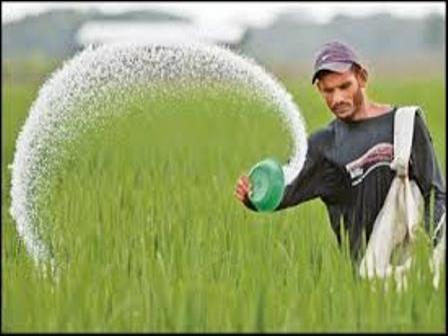 برداشت : مرحله است که کشاورز ؛ حاصل دست رنج خود را جمع آوری یا به اصطلاح درو می کند .
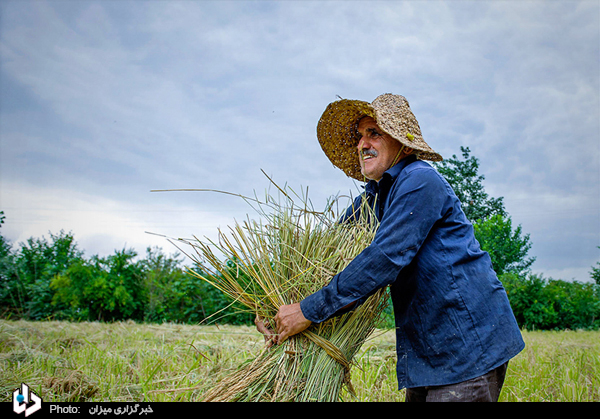 عوامل موثر بر کشاورزی :
عوامل انسانی : 

نیروی کار 
ابزار و وسایل 
سرمایه 
مواد
عوامل طبیعی :

خاک 
آب و هوا 
آب
فعالیت کشاورزی به دو نوع تقسیم میشود :
زراعت : 
زراعت به پرورش گیاهانی گفته میشود که در طول یکسال محصول می دهند ؛ 
مانند :  گندم ؛ جو ؛ 
انواع حبوبات :  مثل لوبیا و نخود 
محصولات جالیزی مانند :خیار ؛ هندوانه
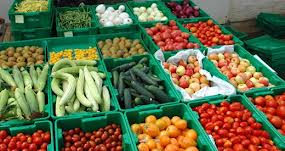 گندم ؛ برنج و جو از محصولات زراعی هستند .
گندم در بسیاری از استانهای کشور ما کاشت می شود. 
ما از آرد گندم برای پخت نان ؛ انواع کیک ؛ شیرینی ها بیسکوئیت ؛ پاستا و ماکارونی استفاده می کنیم . 
از گندم در تهیه پودر لباسشویی نیز استفاده می شود ! 
و ساقه آن برای خوراک دام استفاده میشود .
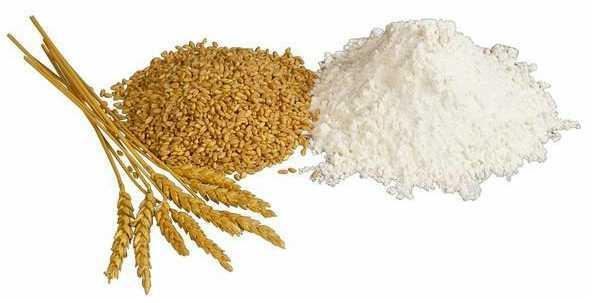 برنج :
برنج یکی دیگر از محصولات زراعی بخش کشاورزی است که بیشتر در آب و هوای معتدل کشت میشود . 
از آرد برنج می توان انواع مختلفی از شیرینی های خوشمزه را تهیه کرد . 
بنابراین می توان حدس زد که در استانهای شمالی کشور بالاترین مقدار کشت برنج انجام میشود .
در استانهایی مانند : اصفهان ؛ سیستان و بلوچستان ؛ خوزستان ؛ فارس و قزوین نیز برنج کاشت 
می شود .
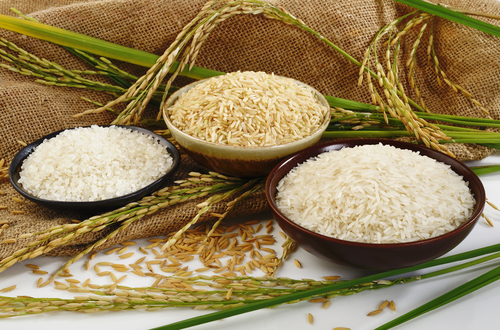 حبوبات و محصولات جالیزی :
حبوبات در بیشتر استانهای کشور کشت می شود .
مثلا عدس بیشتردر استانهای غربی و شمالی غربی کاشته میشود . 
نخود و لوبیا در استانهای قزوین و زنجان  .
محصولات جالیزی نیز به دو صورت سنتی و گلخانه ای کاشته میشوند . 
از محصولات جالیزی میتوان به خیار ؛ گوجه ؛ کدو ؛ بادمجان ؛ هندوانه و .... اشاره کرد .
کشت گلخانه ای
یکی از روشهای نو در کشاورزی ؛ ایجاد گلخانه یا یک محیط مصنوعی مناسب برای رشد گیاه است . 
با ایجاد گلخانه ؛ می توان هر محصولی را در تمام فصلهای سال تولید کنیم . 
آب و هوای گلخانه با توجه به نیاز گیاه تنظیم میشود .
گلخانه خیار
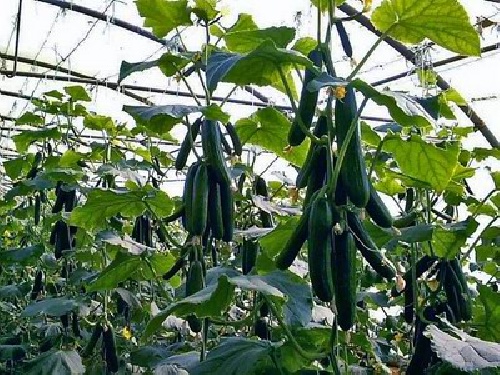 گلخانه گوجه فرنگی
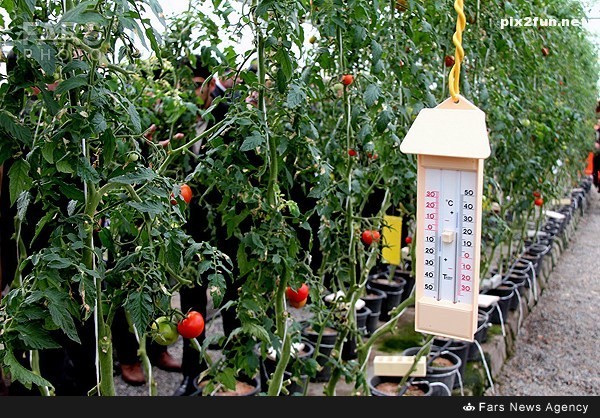 چرا کاشت گلخانه ای خوب است :
کشت گلخانه ای درمقایسه باسایر کشتها از نظرصرفه جویی 
درمصرف آب بسیار 
بهتر است.
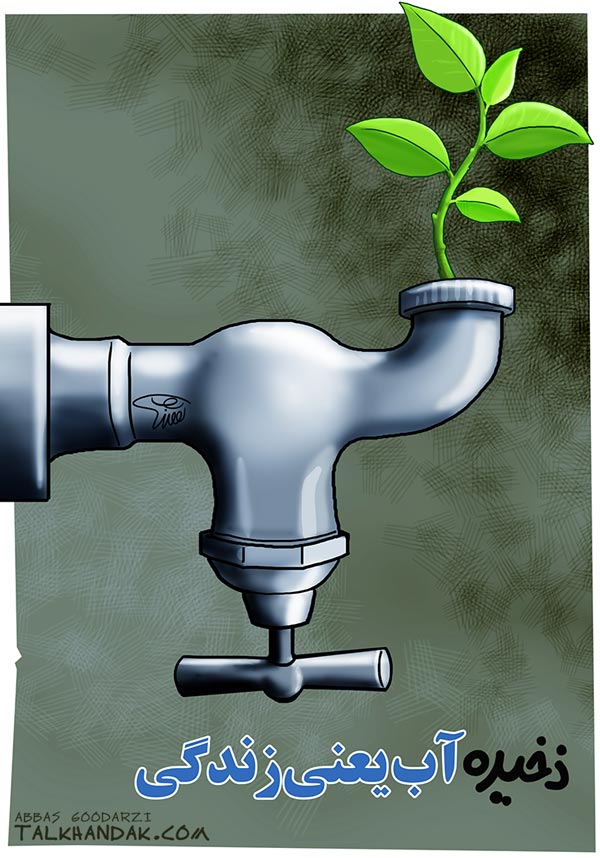 باغ داری :
به کشت نهال و نگهداری از درختانی که هر ساله محصول می دهند باغداری گفته میشود . 
محصولات کشاورزی زیادی از محصولات باغی به شمار میروند مانند: سیب ؛ پرتقال ؛ زردآلو ؛ خرمالو ؛ خرما و .... 
باغداران در تمام فصول سال از درختان و باغ خود در مقابل انواع آسیب ها محافظت میکنند .
باغ سیب
فروش :
بعضی ازمحصولات برای فروش به بازارهای نزدیک مزارع کشاورزی برده می شوند.بعضی دیگررادرانبارهایاسردخانه ها نگهداری وذخیره می کنندوسپس باکامیون ووانت به میادین میوه وتره باروشهرهای دور و نزدیک می برند
بعضی
صادرات
بخشی ازمیوه های سردسیری وهسته دار مانند هلو، زردآلو ،آلو ،گوجه وآلبالو بهصورت خشکبار و بعضی محصولات گرمسیری مانند خرما و پسته ی ایران به دلیل مرغوب بودن به خارج ازکشورصادرمی شود.
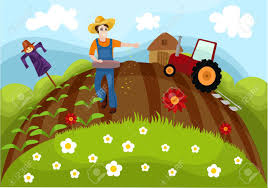